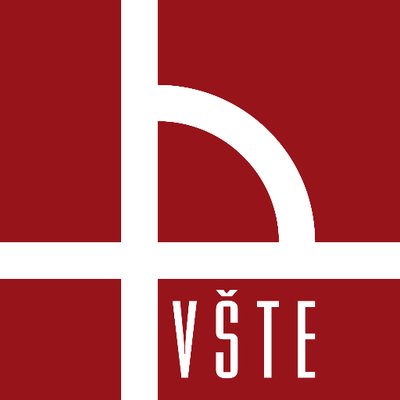 VYSOKÁ ŠKOLA TECHNICKÁ A EKONOMICKÁ V ČESKÝCH BUDĚJOVICÍCHÚstav technicko - technologický
Návrh a konstrukce funkčního modelu sklápěcí vlečky
Autor: Ladislav Mašek
Vedoucí práce: Ing. Ján Majerník, PhD.
Oponent práce: Ing. Martin Podařil, PhD.
Motivace k řešení problému
Osobní zájem k dané problematice

Realizace a využití vlečky

Nové zkušenosti
Cíl práce
Navrhnout model sklápěcí vlečky.

Na navrženém modelu provést pevnostní analýzu a optimalizovat konstrukci rámu. 

Na základě vykonaných analýz vyhodnotit vhodnou konstrukci

Vyhotovit funkční model.
Teoreticko – metodologická část
Traktorové vlečky

Rozdělení vleček dle hmotnosti 

Zemědělský traktor Zetor 6211
Aplikační část
Ideový návrh sklápěcí vlečky 

Výpočty zátěžové stavů 

Konstrukční návrh

Pevnostní analýza 

Realizace vlečky
Výpočty zátěžových stavů
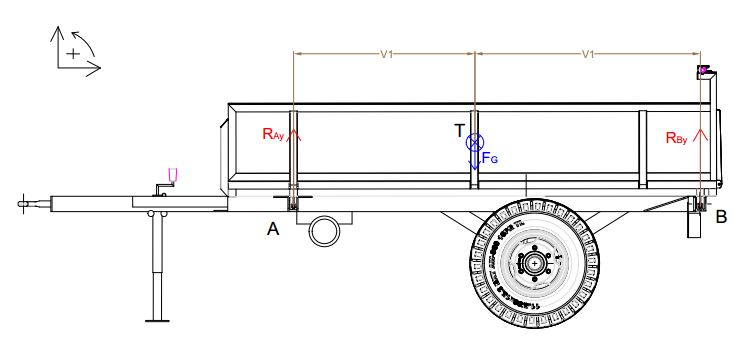 Konstrukční návrh
Nástavbový rám (korba)
Podvozkový rám
Pevnostní analýza
Nástavbový rám (korba)
Podvozkový rám
Realizace
Podvozkový a nástavbový rám

Testování

Náklady na výrobu vlečky
Dosazené výsledky
Kompletní konstrukční návrh sklápěcí vlečky
3D model vlečky
Výroba a otestování v praxi
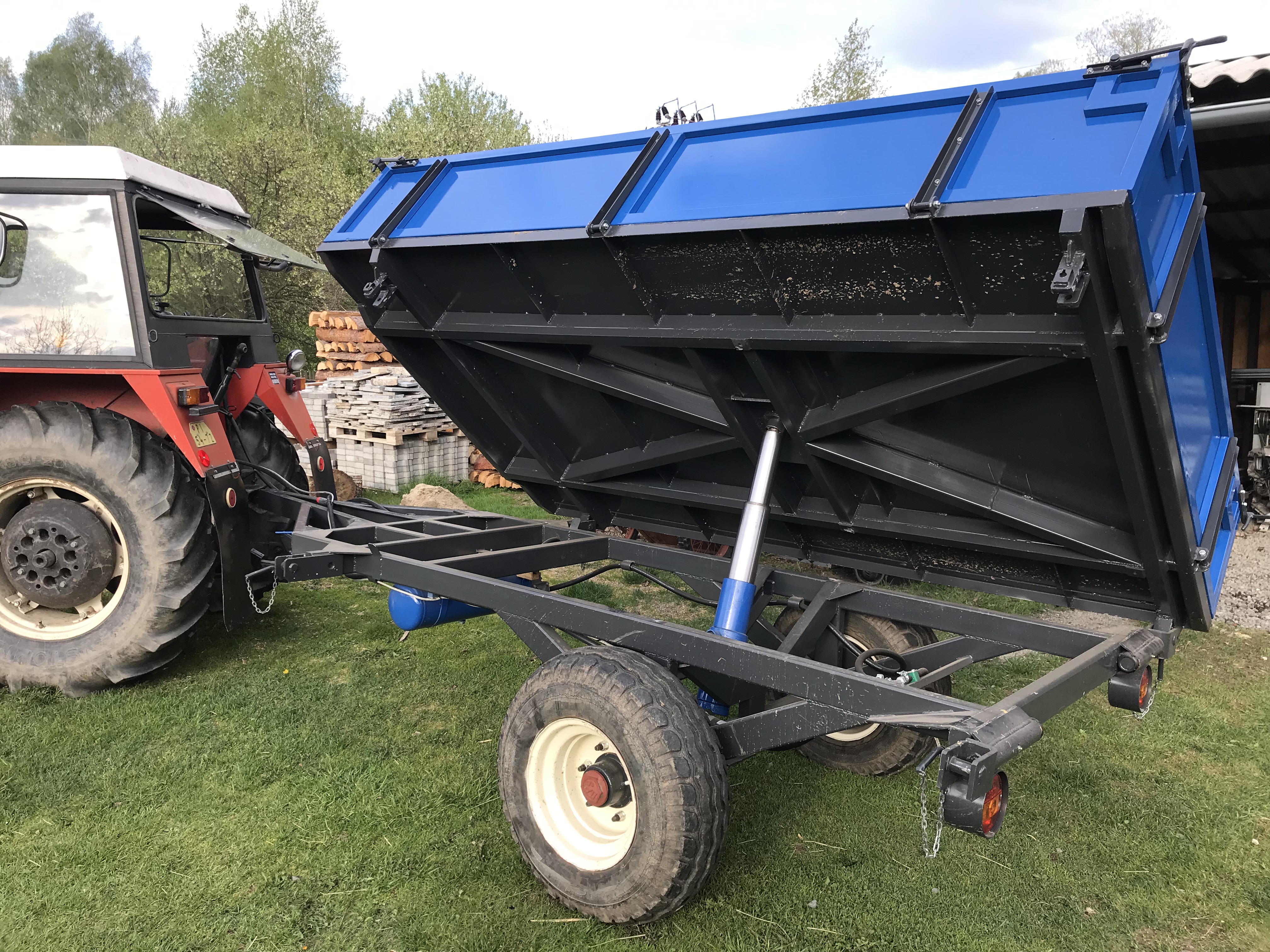 Děkuji za pozornost